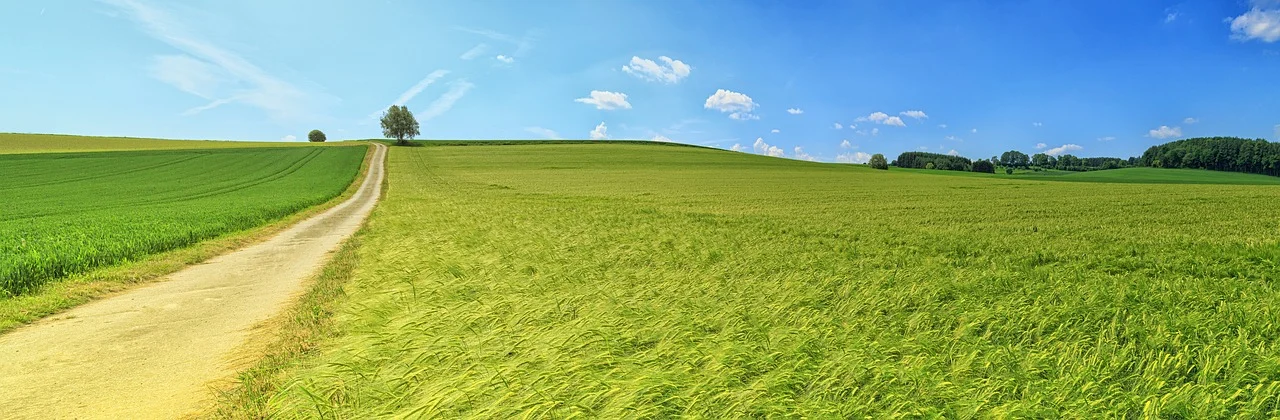 Sommerens ø
Hver gang en sommer igen kommer dragende
Dvælende
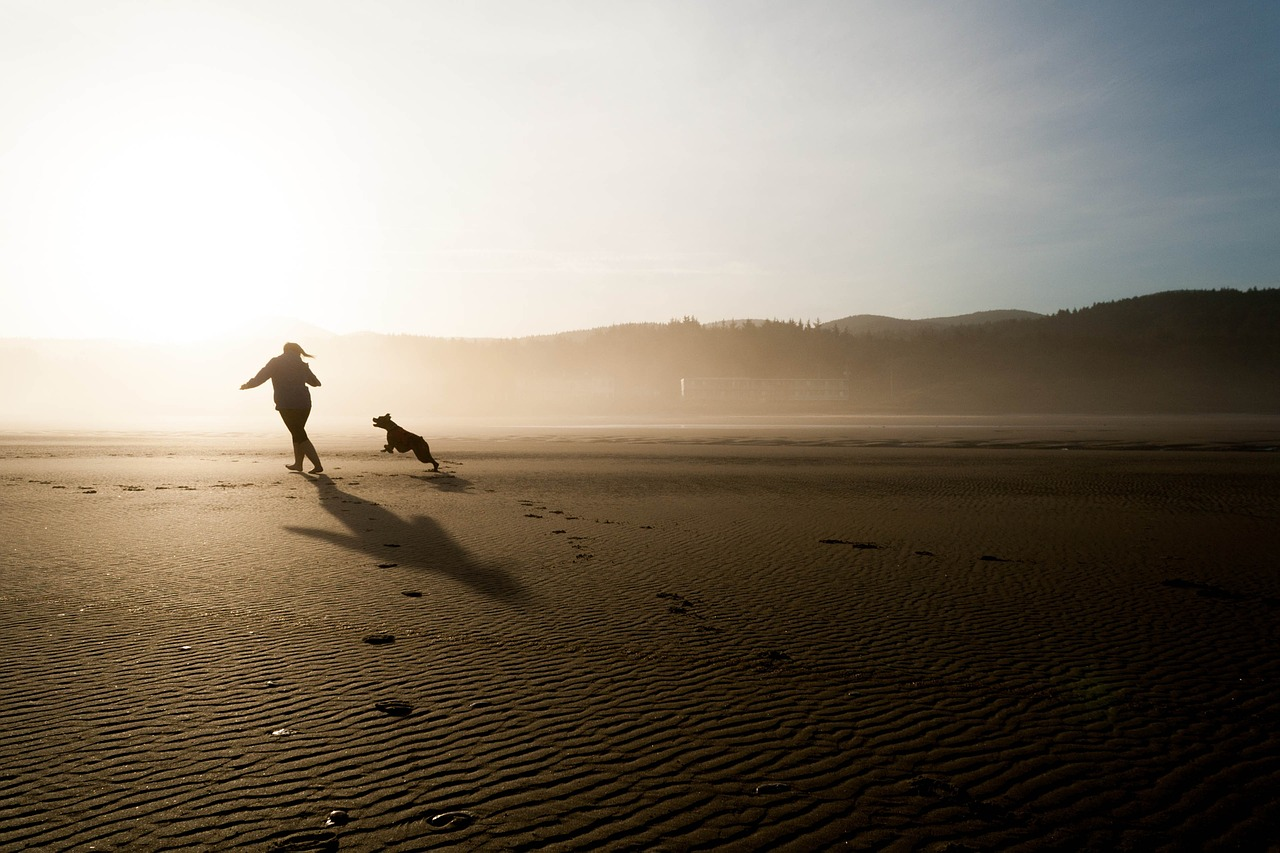 Farende
Dybet af dagene
Hjem til sin hjemegn
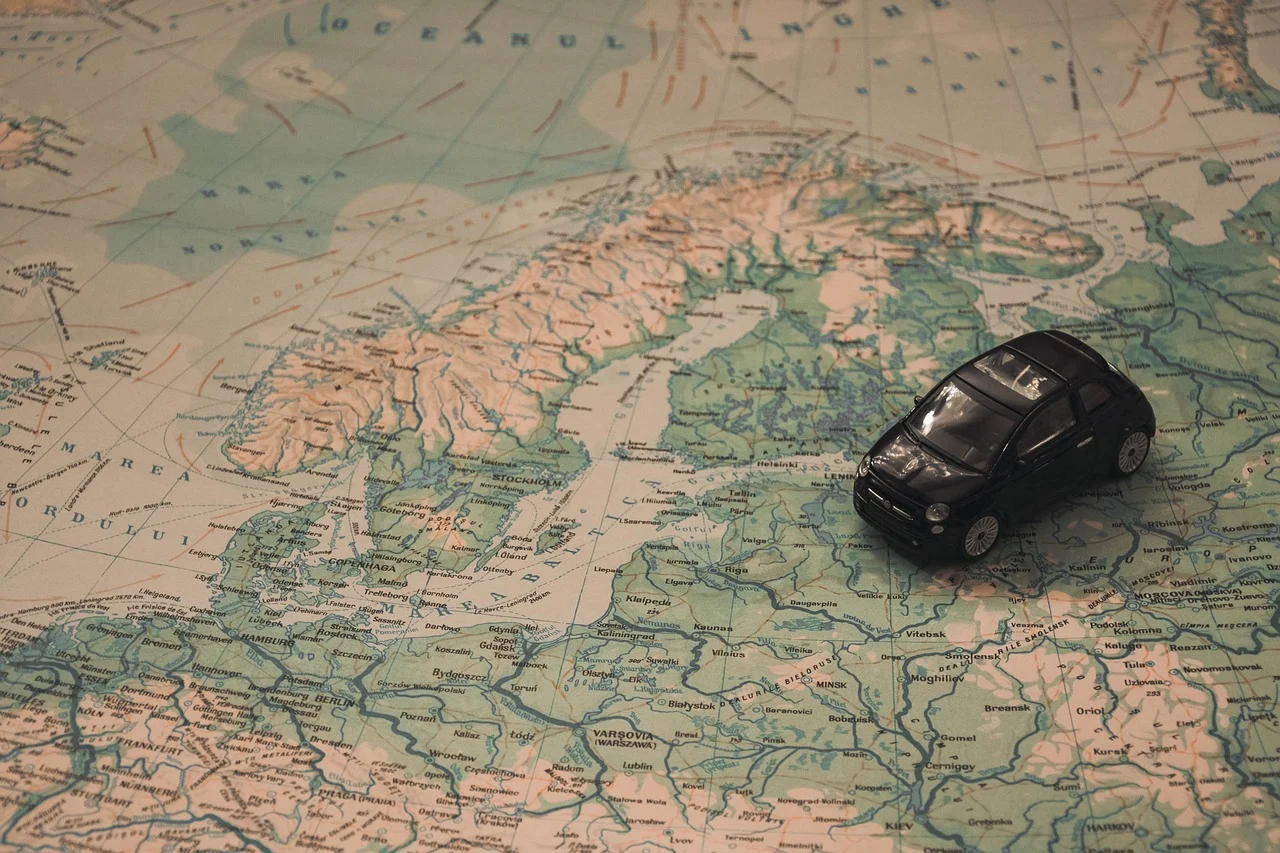 Hver gang en sommer igen kommer dragende,dvælende, farende hen.er det som kom man i dybet af dagenehjem til sin hjemegn igen.